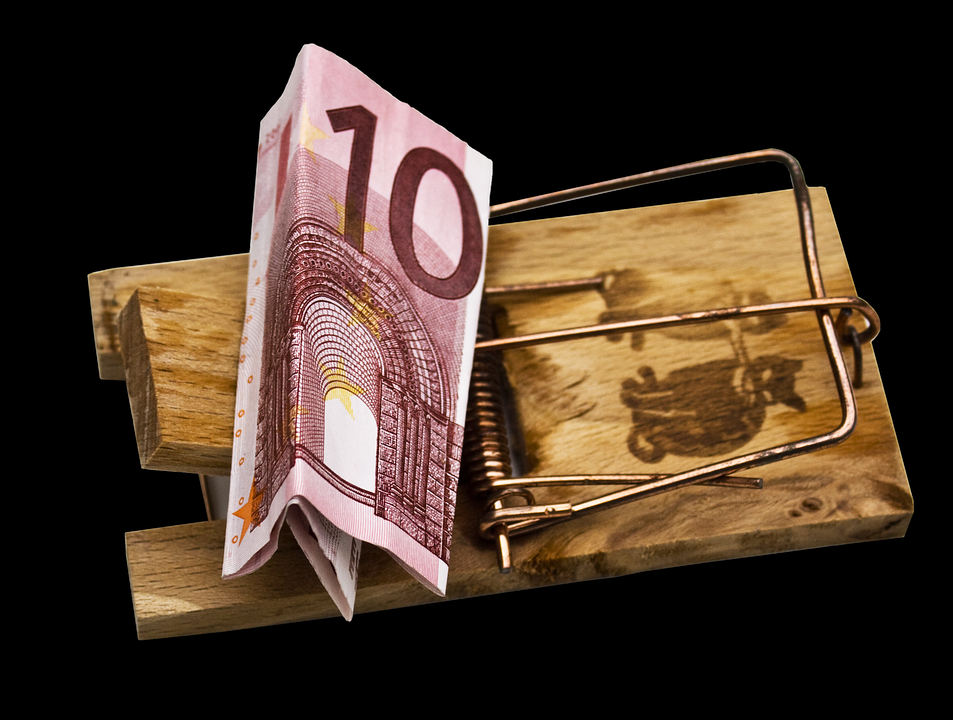 Project muizenval
Gemaakt door Daan de Vries en Rob van de Wiel
MTD1A4
Wat kun je verwachten?------------------------------------------------------------------
Samenwerking
Manier van aanpakken                
Schetsen en ideeën                   = Onderzoek
Spuugmodel        			
Werktekening 
Eindconcept
Uiteindelijk doel
Verbeterpunten
Samenwerking:------------------------------------------------------------------
+ punten
- punten
Manier van Aanpakken:------------------------------------------------------------------
Werkwijzen
Overleg
Afspraken
Schetsen en ideeën:------------------------------------------------------------------
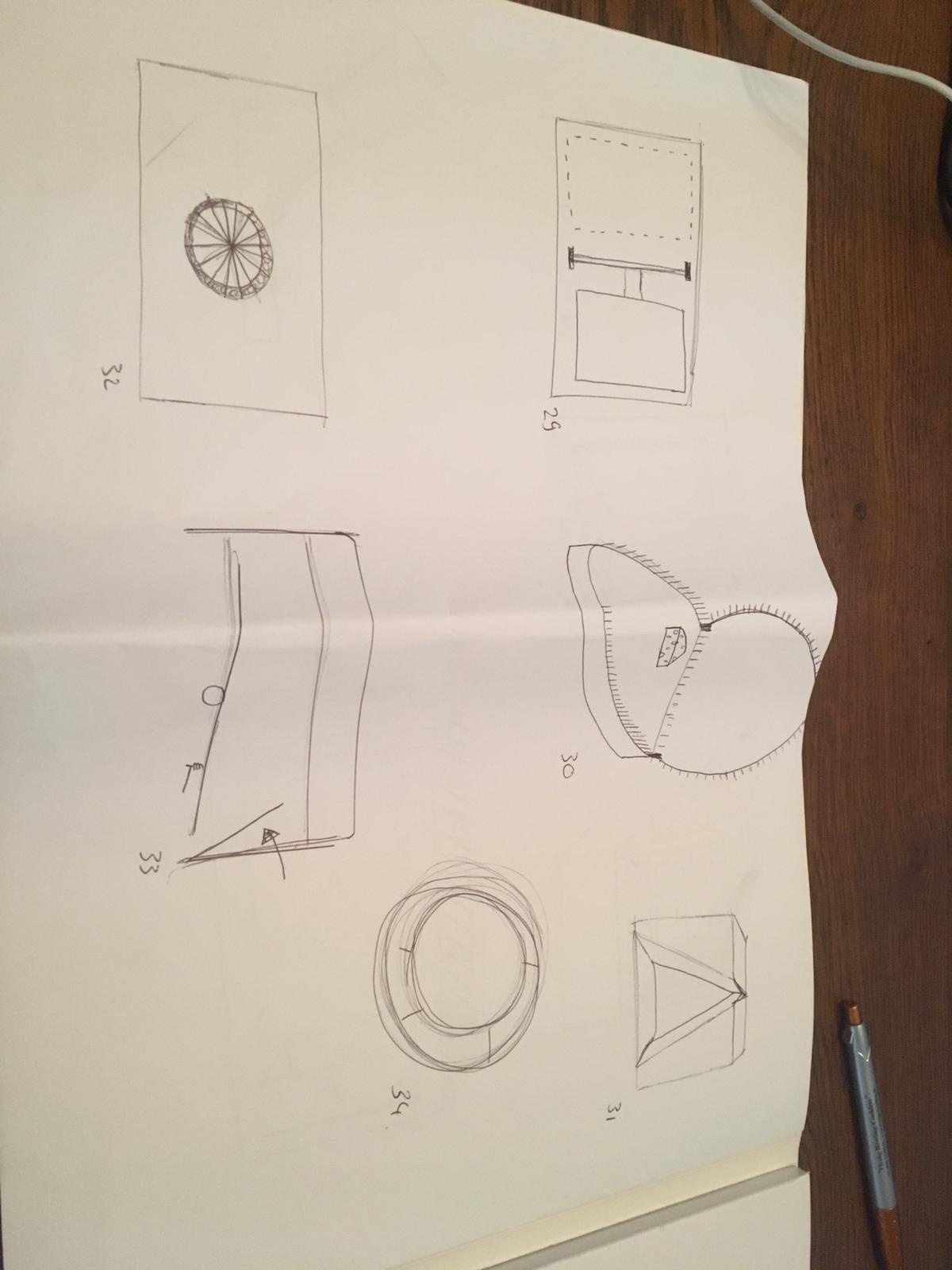 Schetsen en ideeën------------------------------------------------------------------
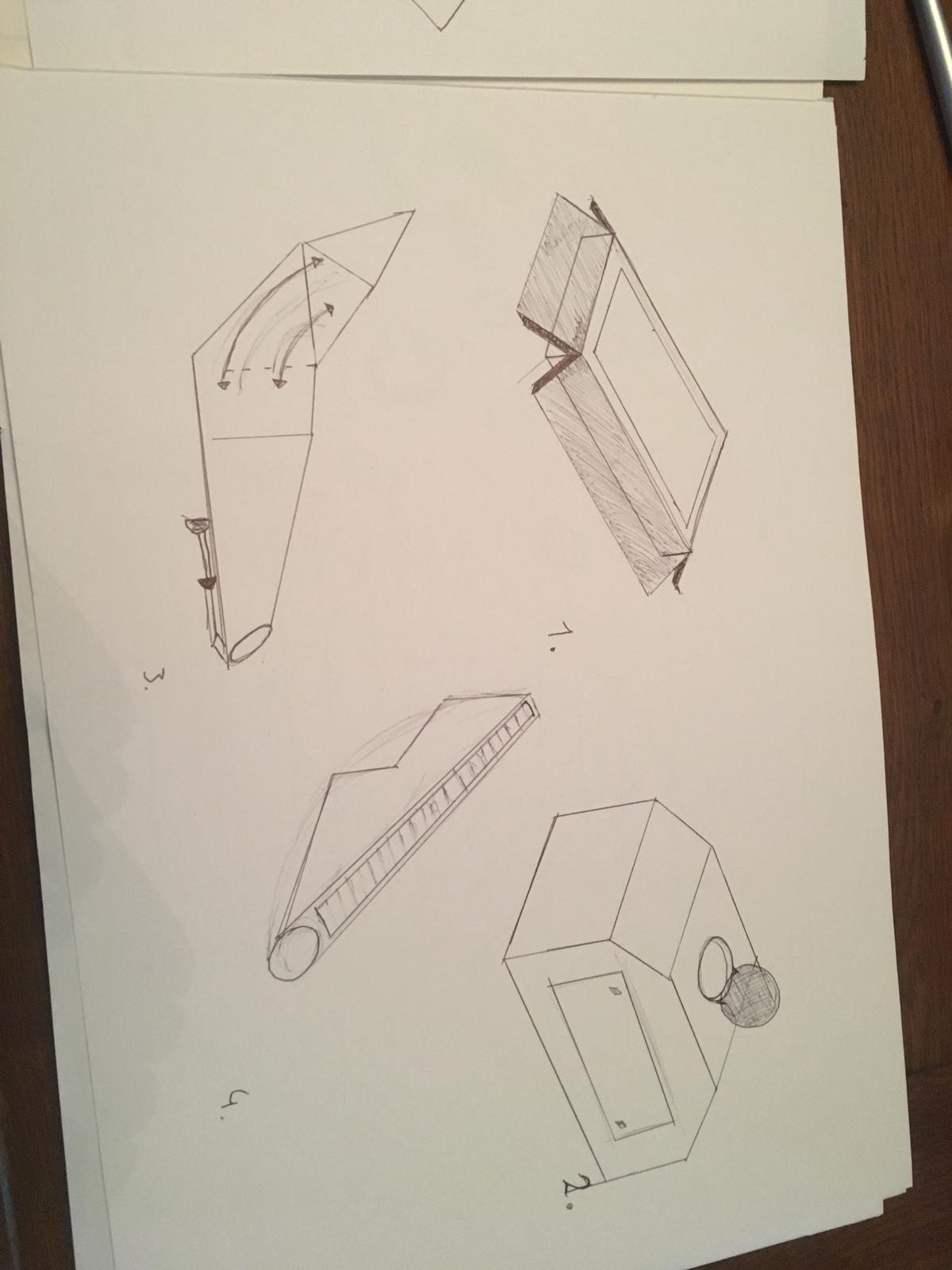 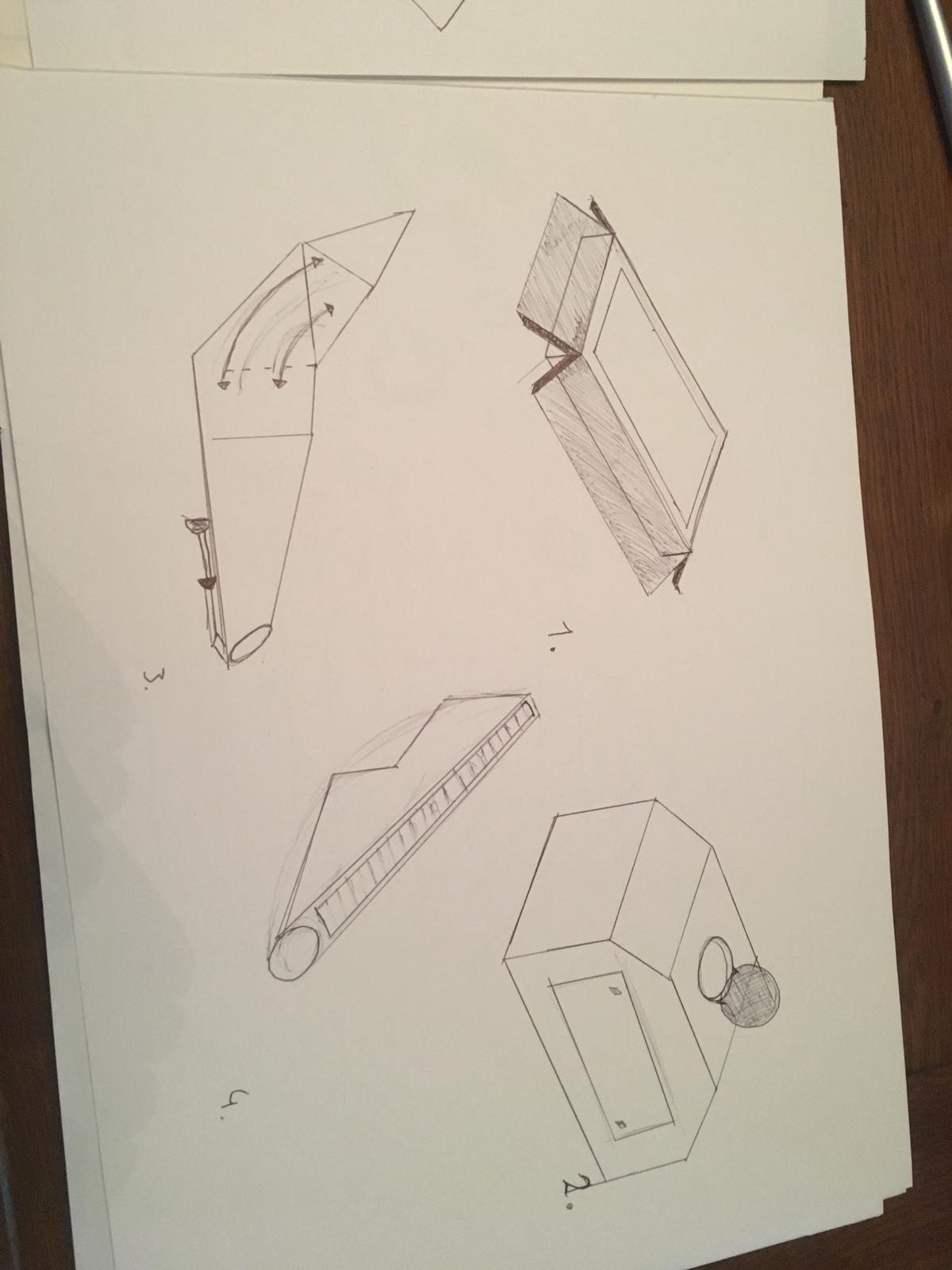 Spuugmodel:------------------------------------------------------------------
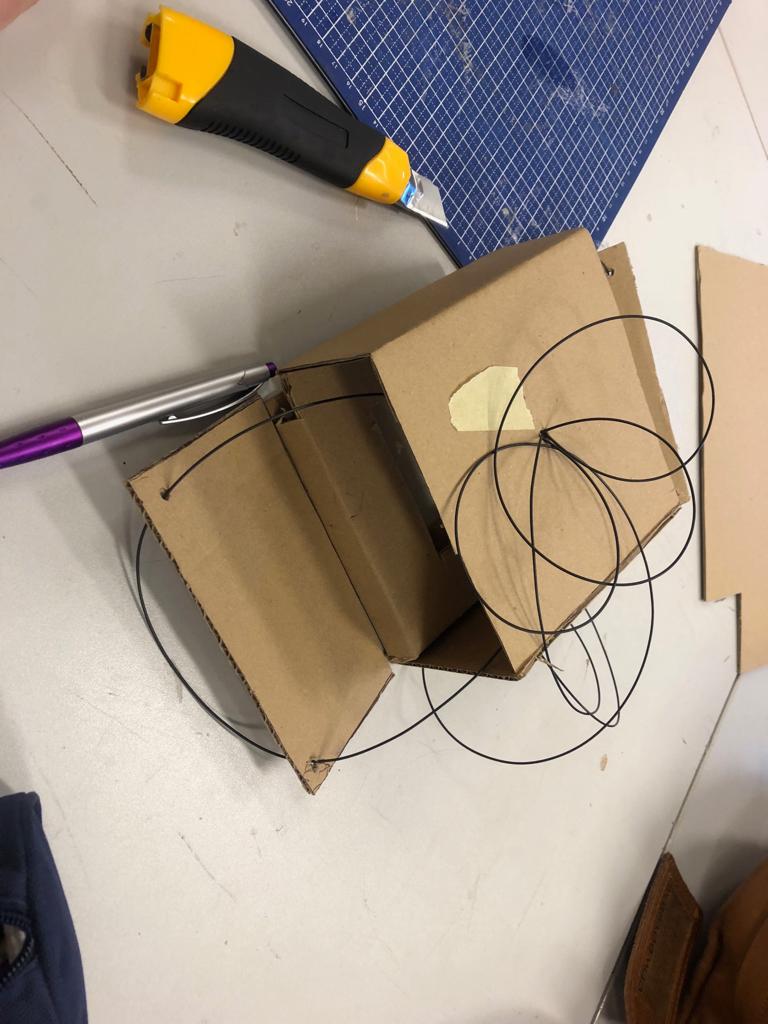 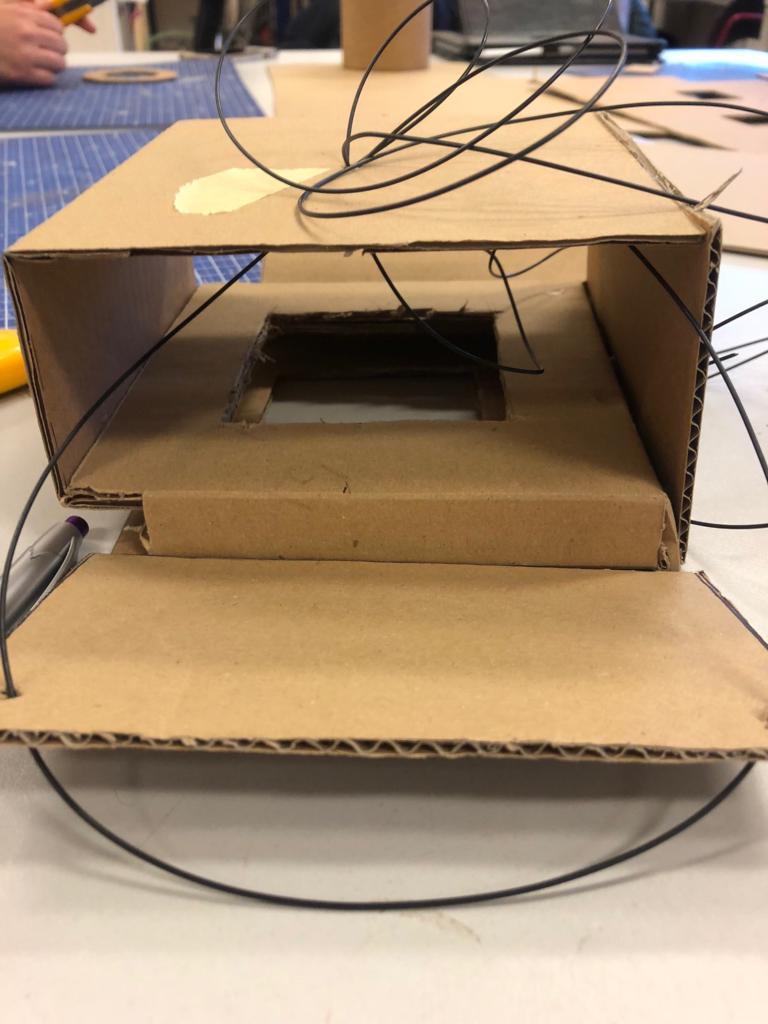 Werktekening:------------------------------------------------------------------
Eindconcept:------------------------------------------------------------------
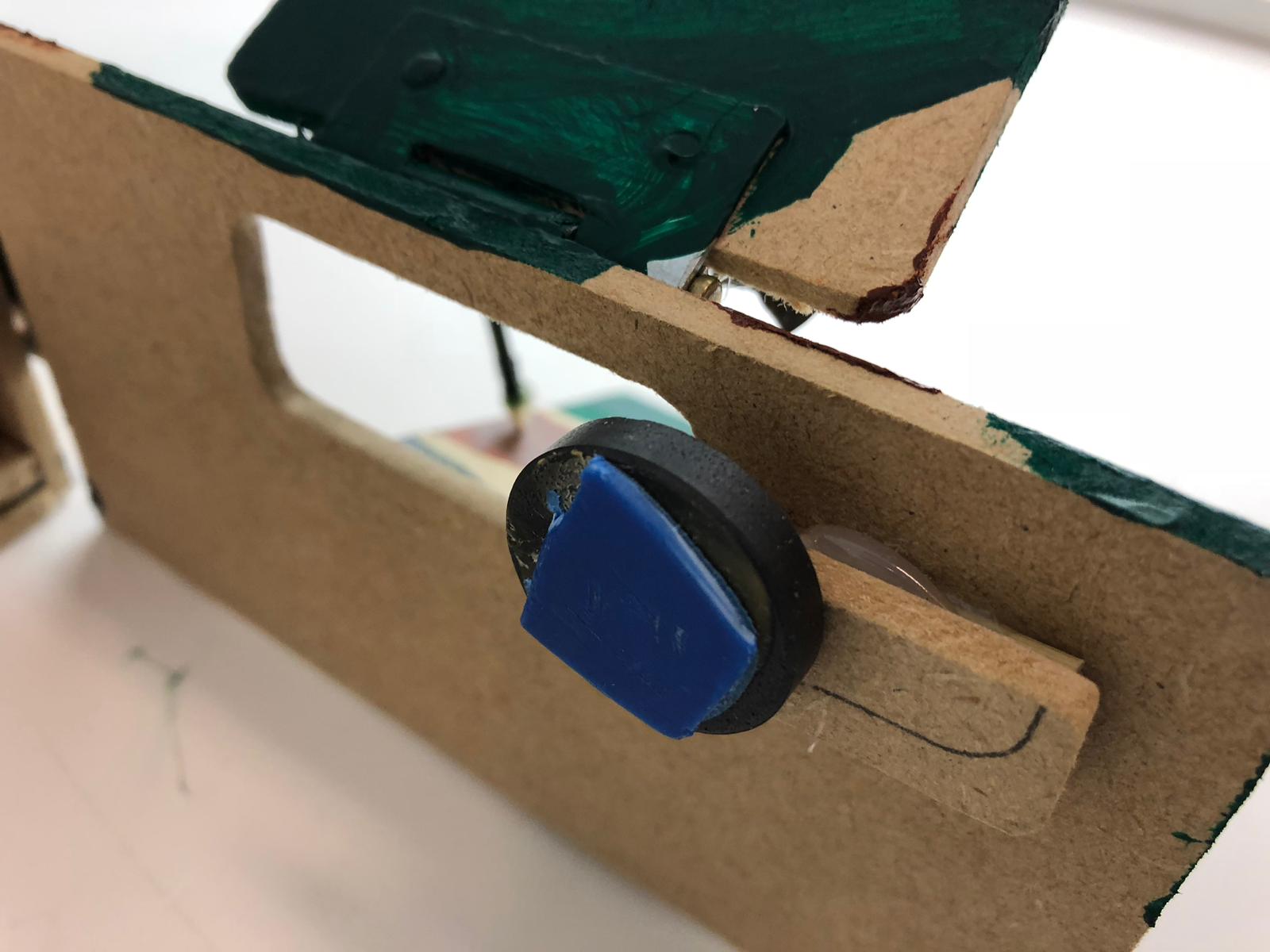 Verbeterpunten------------------------------------------------------------------
Slordigheid
Overleg 
precieser
Tips/Vragen?------------------------------------------------------------------